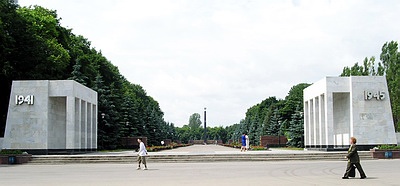 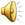 Мемориальный комплекс был открыт 9 мая 1984 года

Презентацию подготовила учитель истории МБОУ «Лицей № 6» города Курска Колесникова Елена Васильевна
На стелах, ведущих к главному обелиску, изображены каски и шлемы участников Курской битвы, которая проходила с 5 июля по 23 августа 1943 года
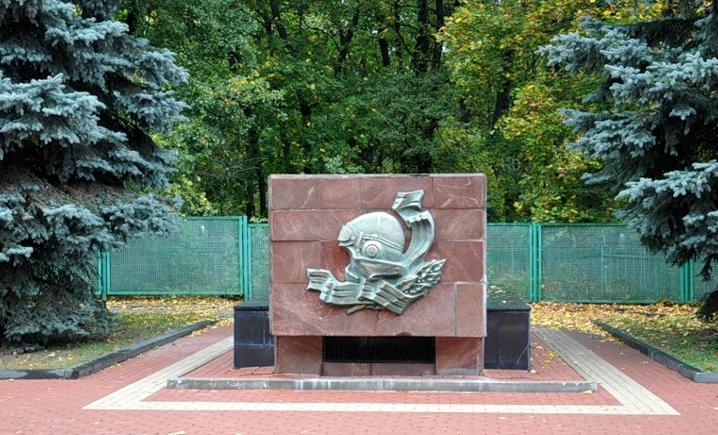 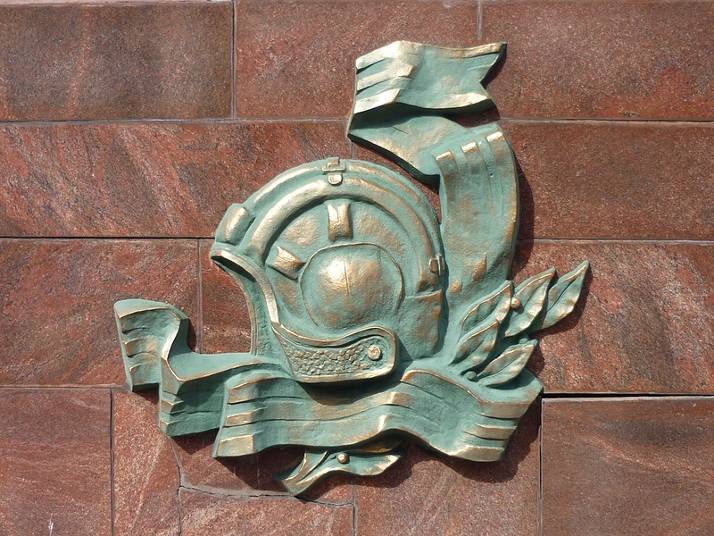 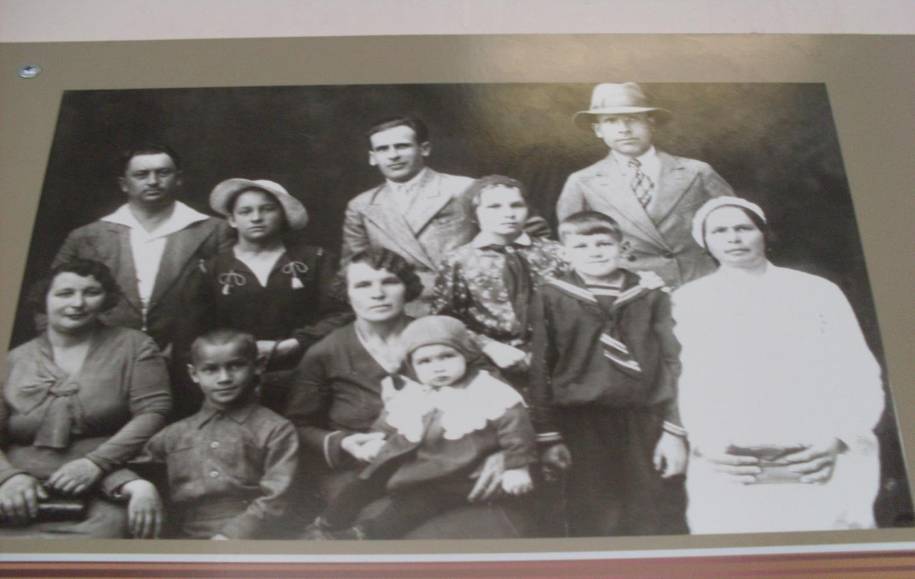 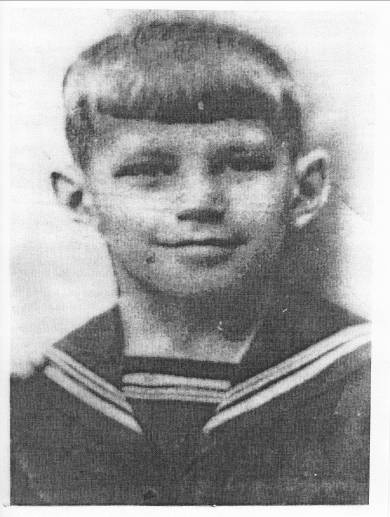 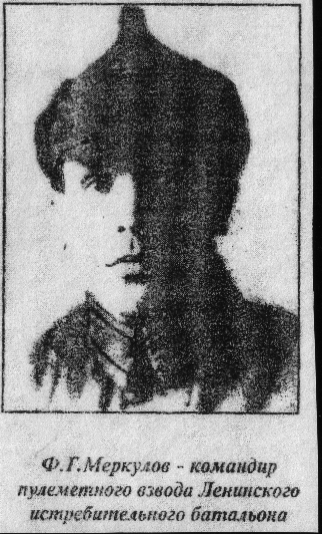 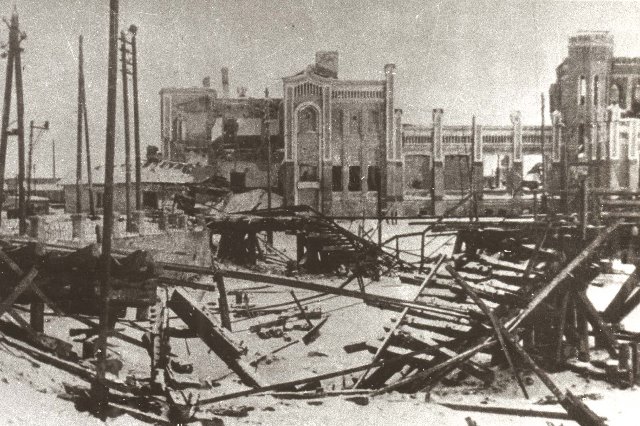 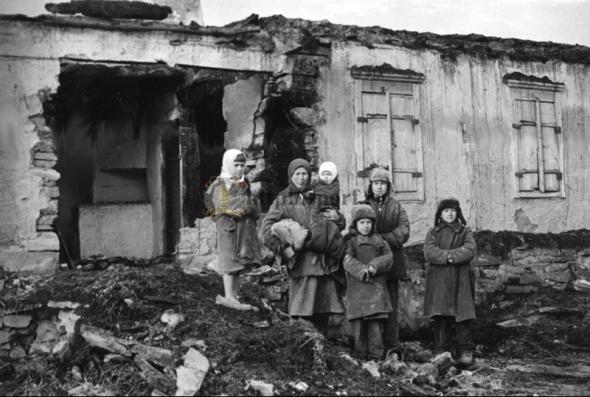 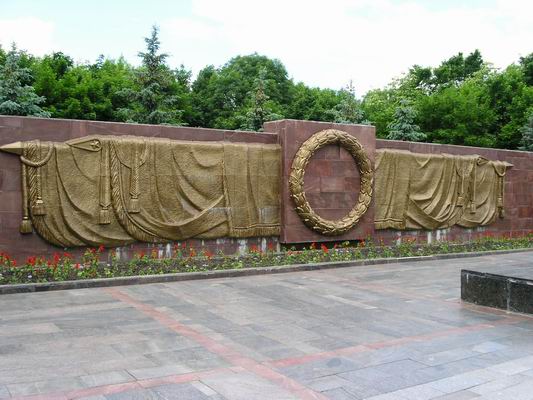 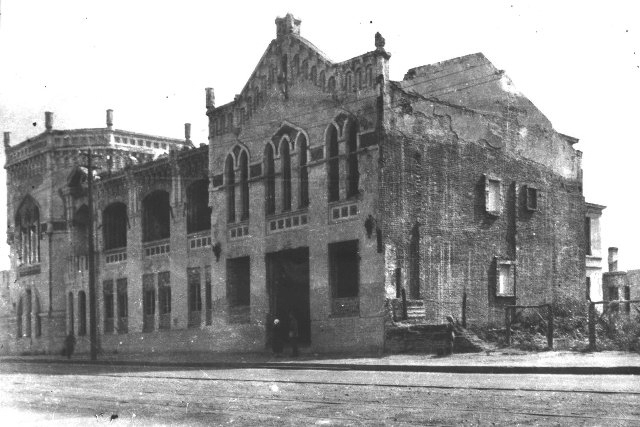 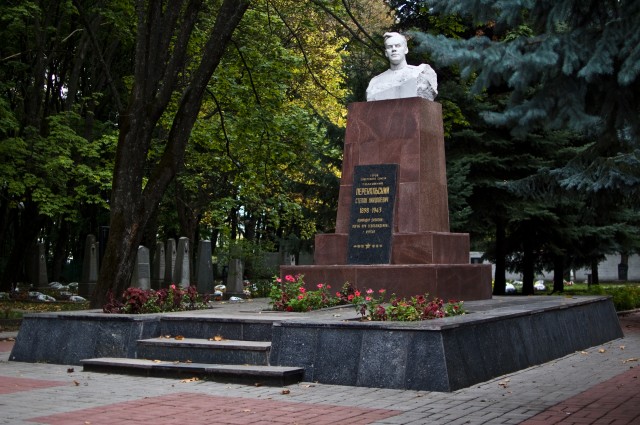 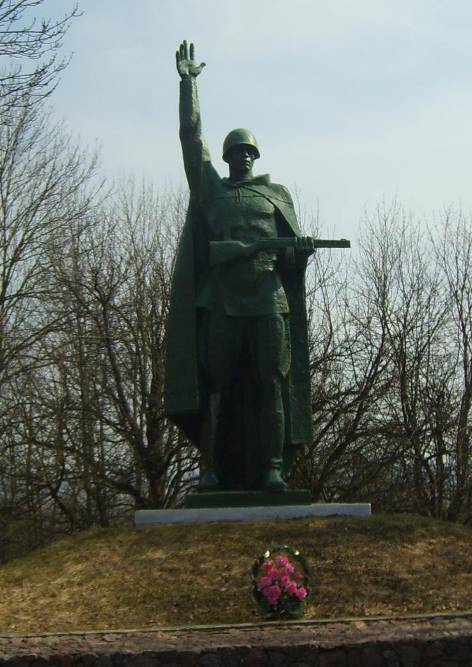 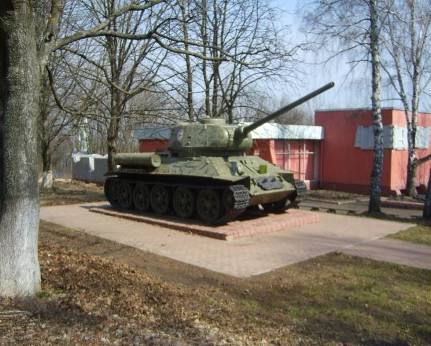 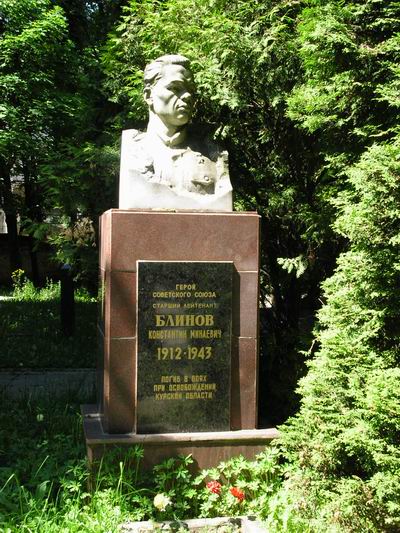 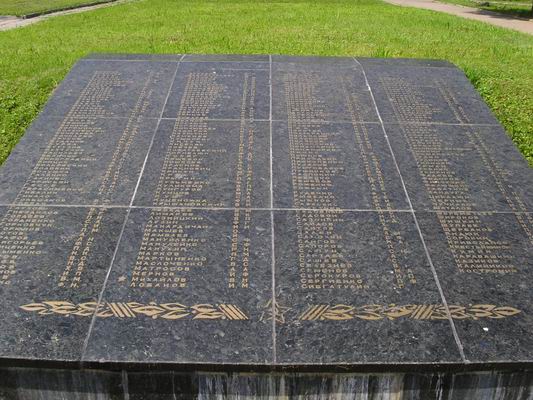 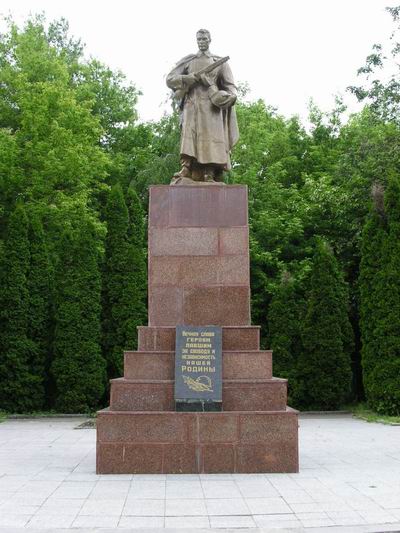 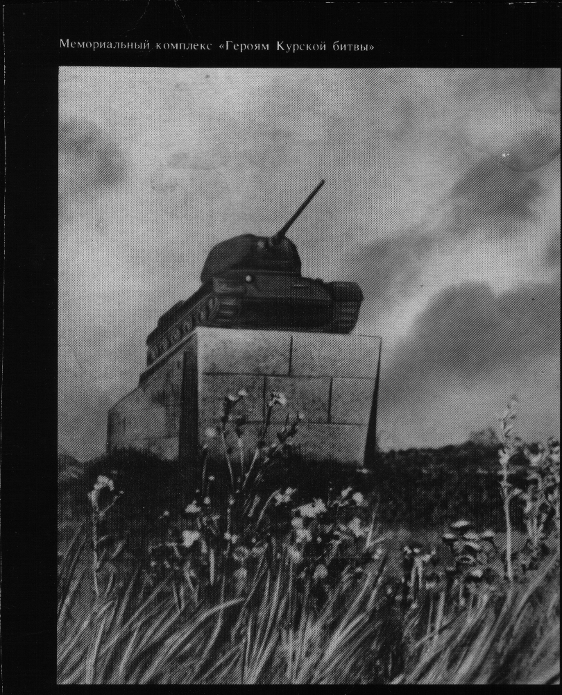 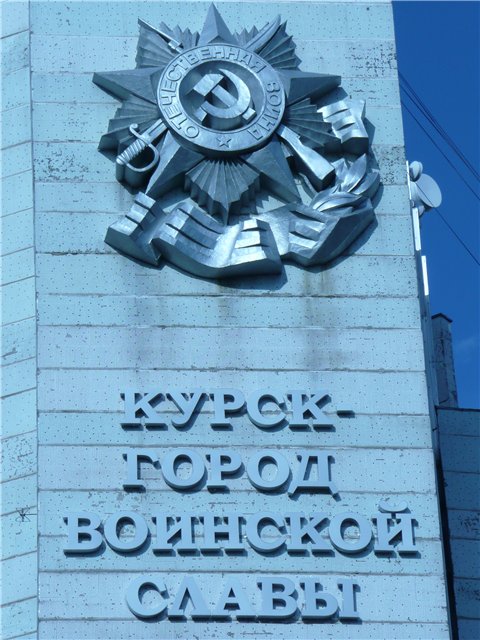 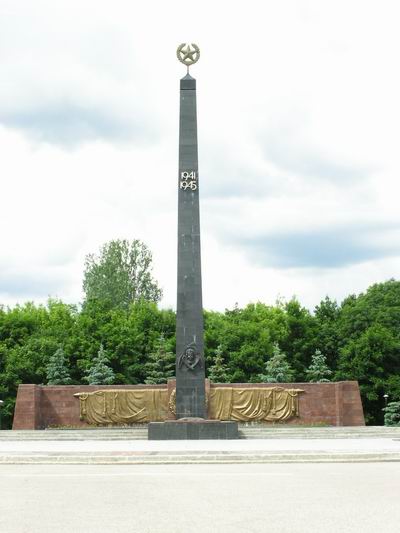 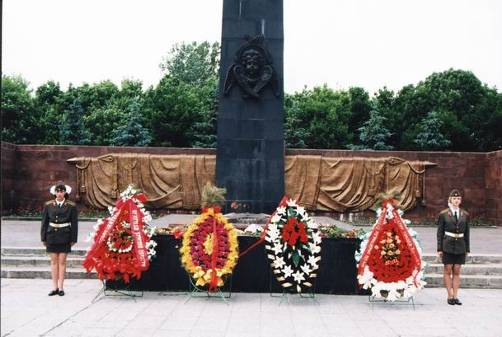 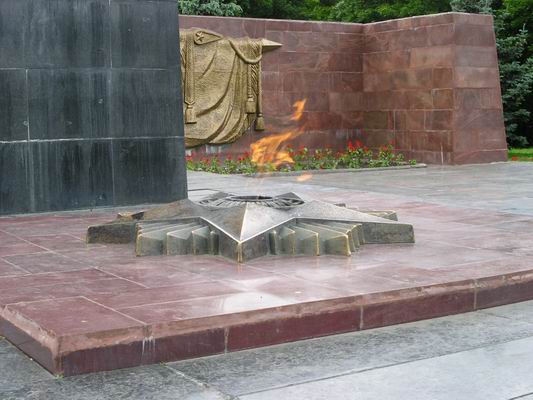